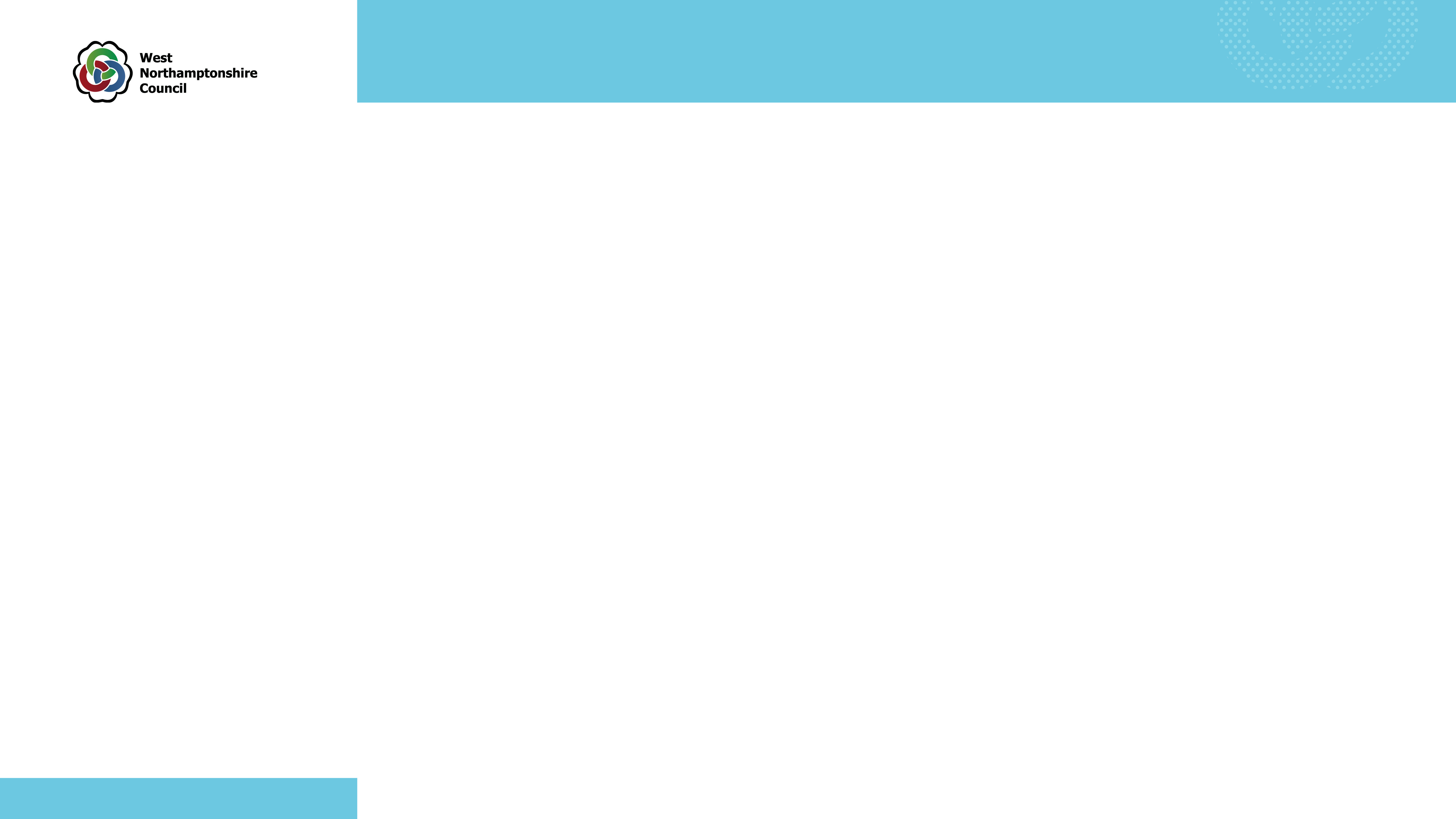 Our First Pledge
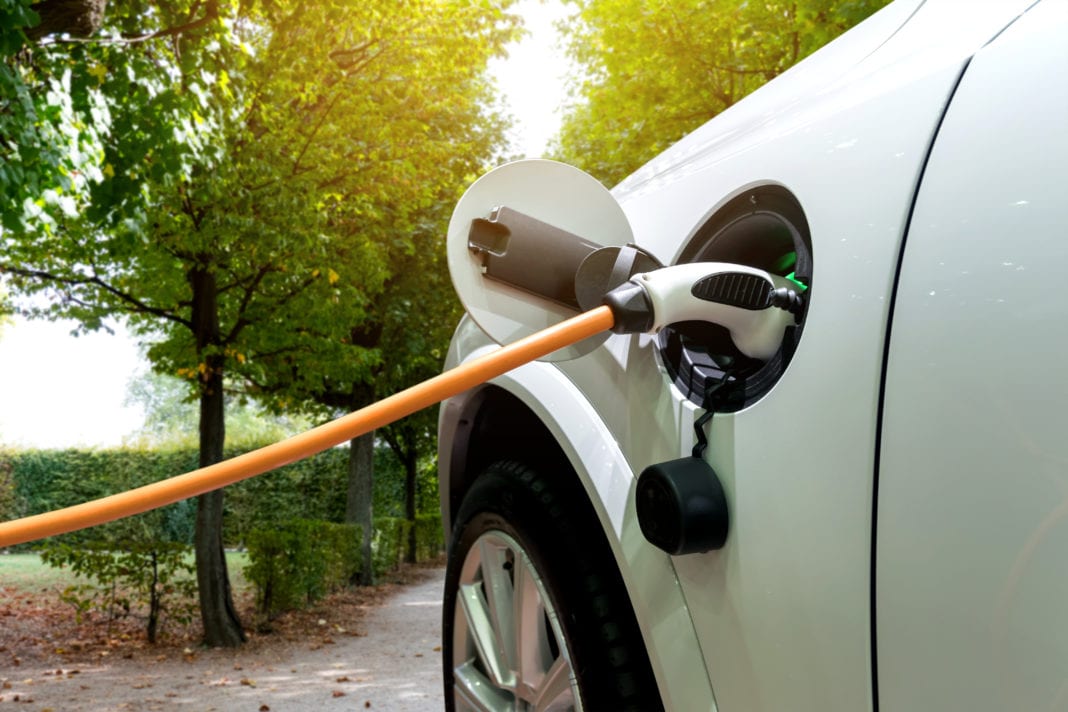 Net Zero own emissions by 2030 and those of residents and businesses by 2045
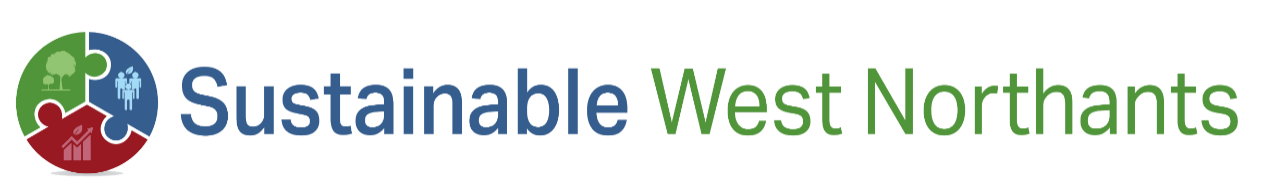 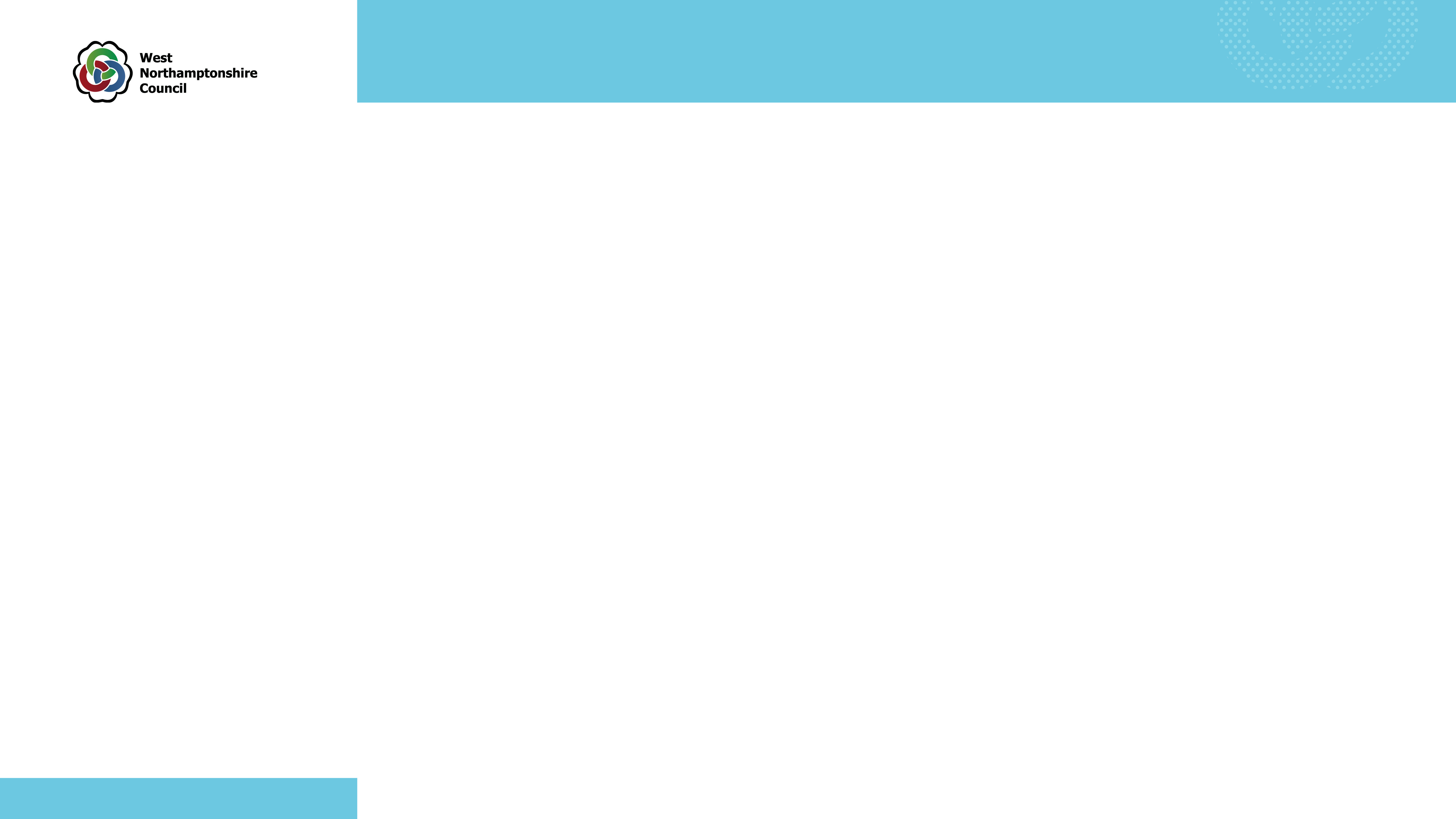 Our Second Pledge
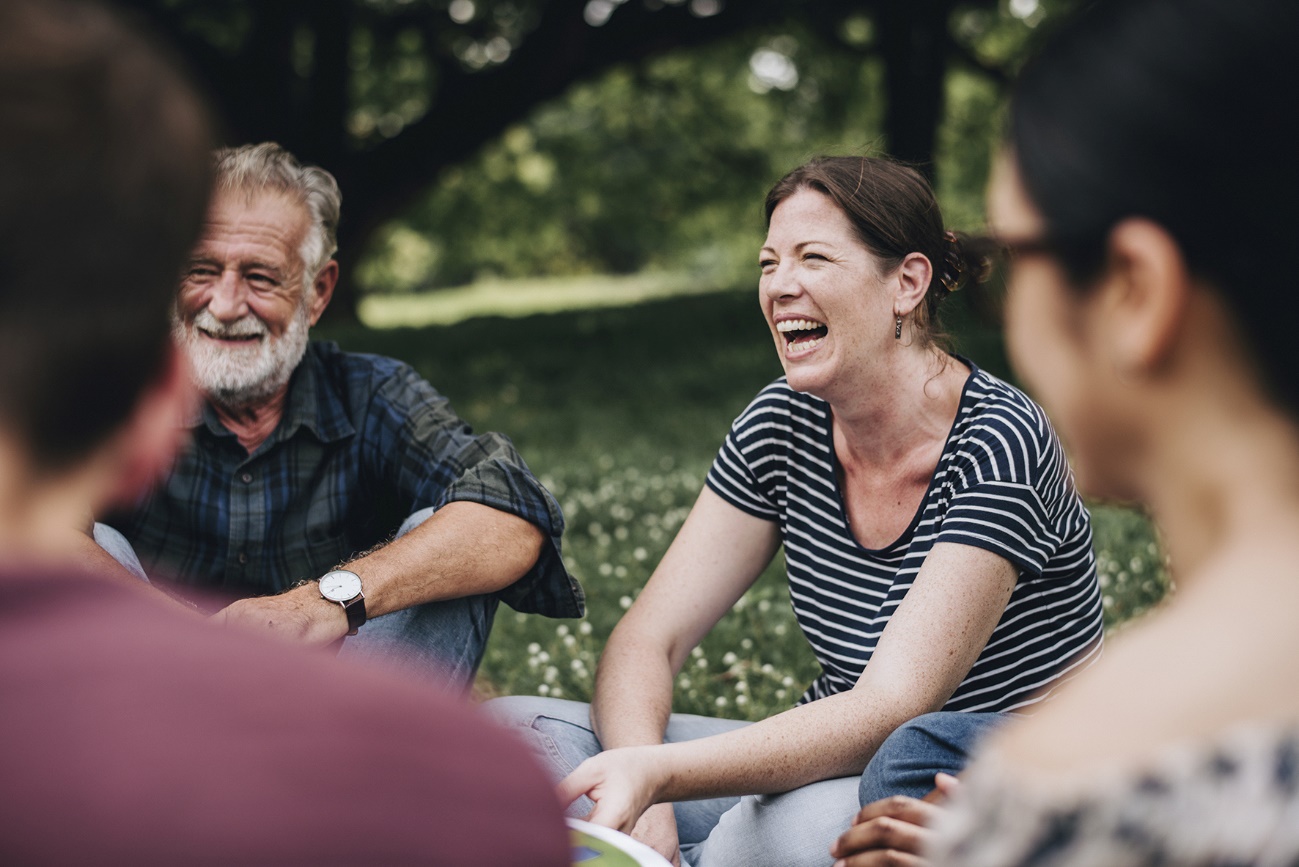 Take a community leadership role for Sustainability in West Northants
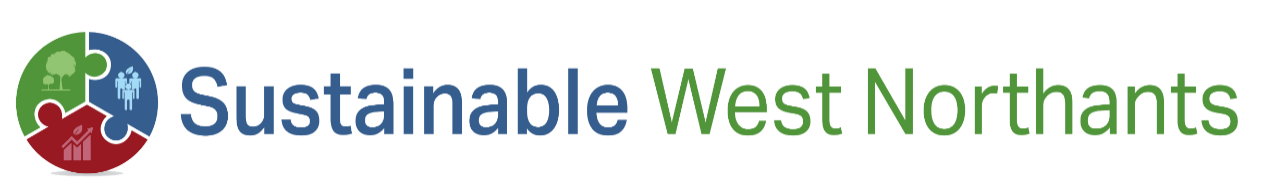 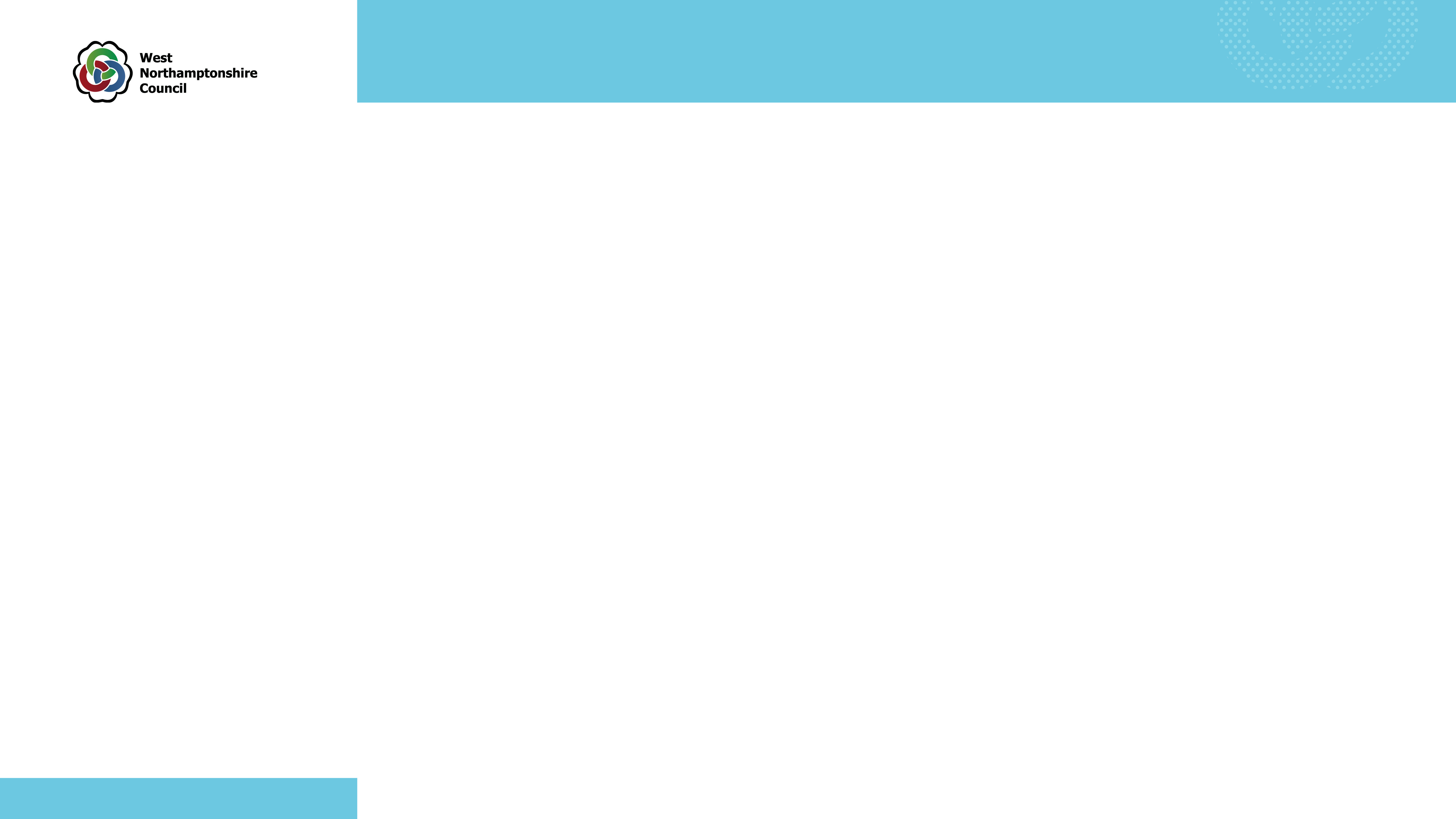 Our Third Pledge
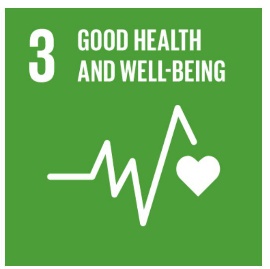 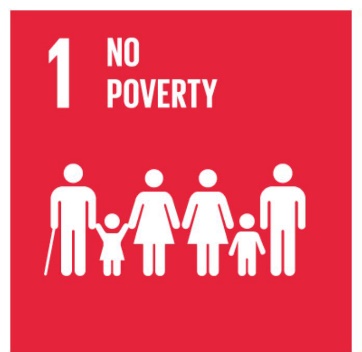 Ensure all our Council strategies and policies are aligned to and contribute to the delivery of the UN SDGs
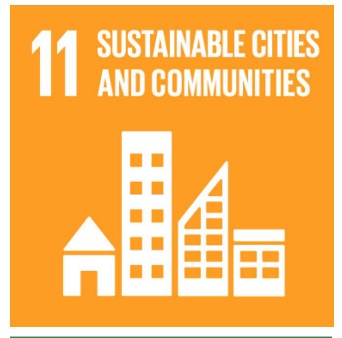 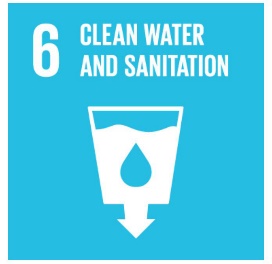 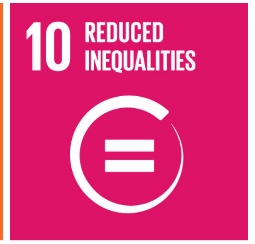 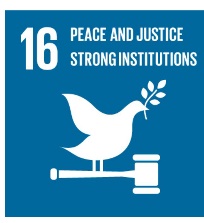 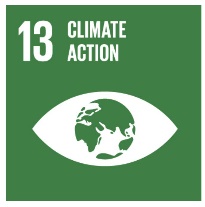 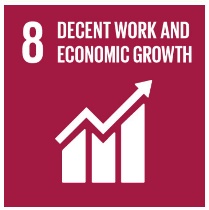 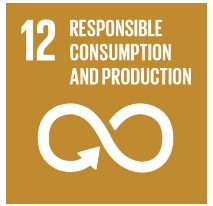 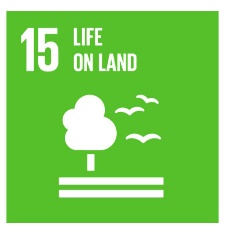 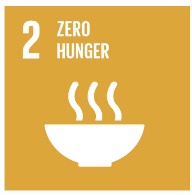 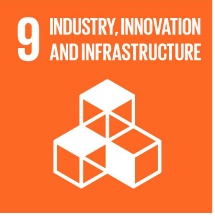 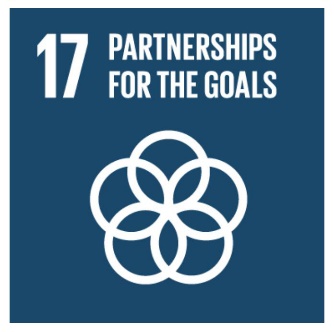 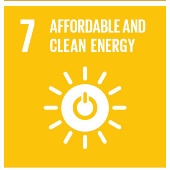 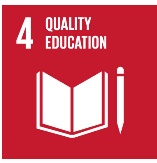 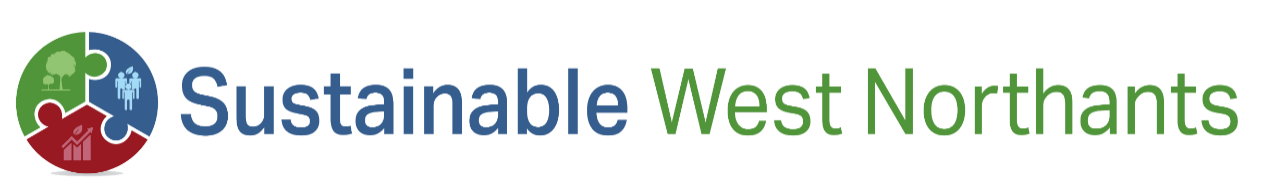 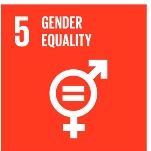 Encouraging residents and businesses to make sustainability pledges
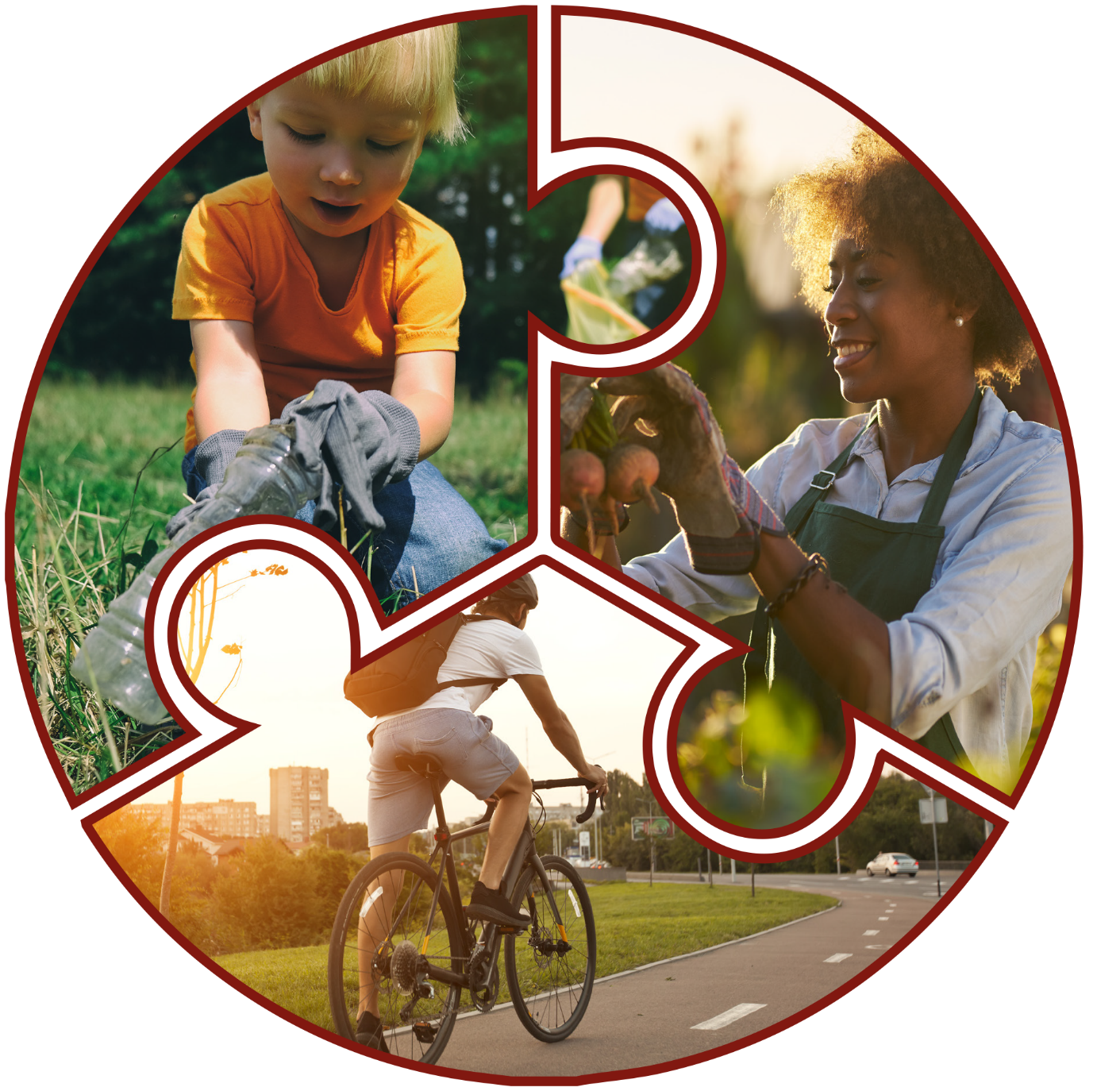 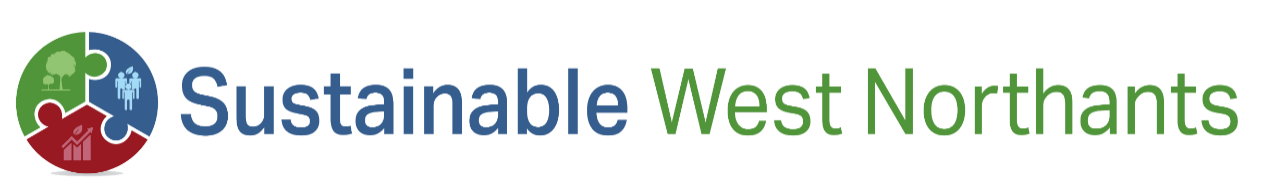 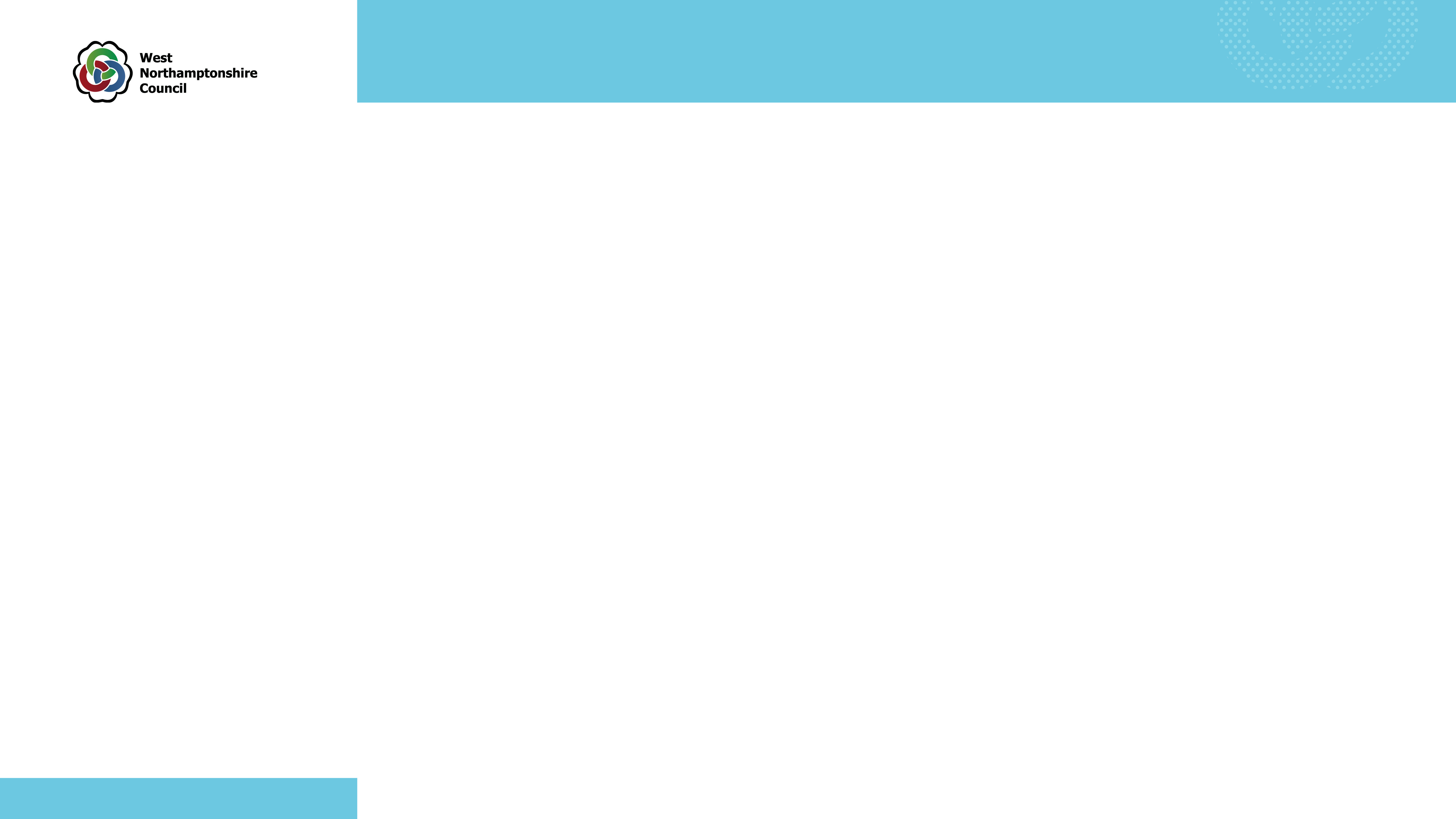 Sustainability Team
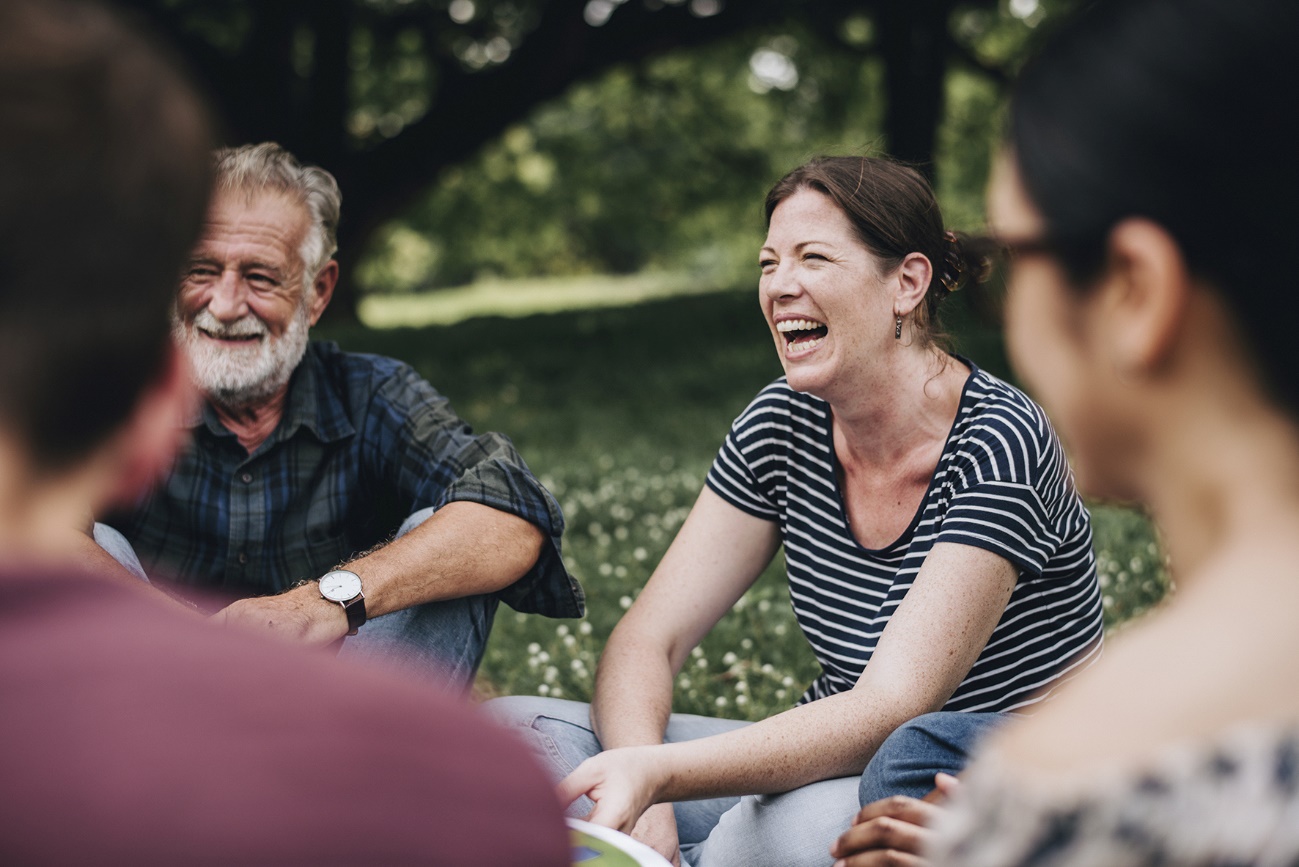 We have recruited new members of staff and established a team dedicated to delivering sustainability
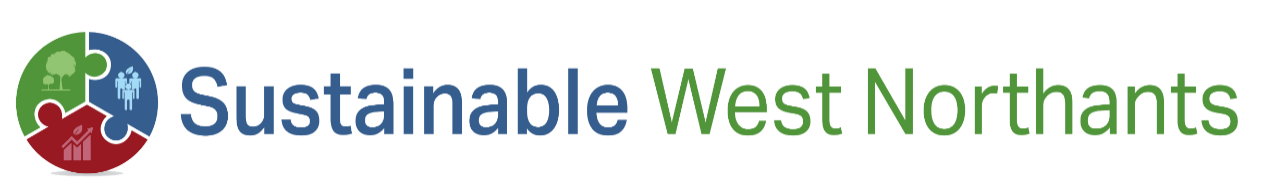 Thank you

Questions?